Trường Tiểu học Ái Mộ A
NHIỆT LIỆT CHÀO MỪNG CÁC THẦY CÔ GIÁO!
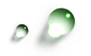 VỀ DỰ GIỜ LỚP 5A
MÔN: ĐẠO ĐỨC
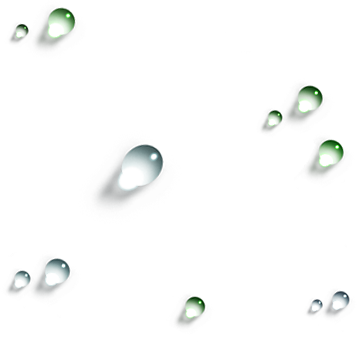 GV: Nguyễn Thanh Hà
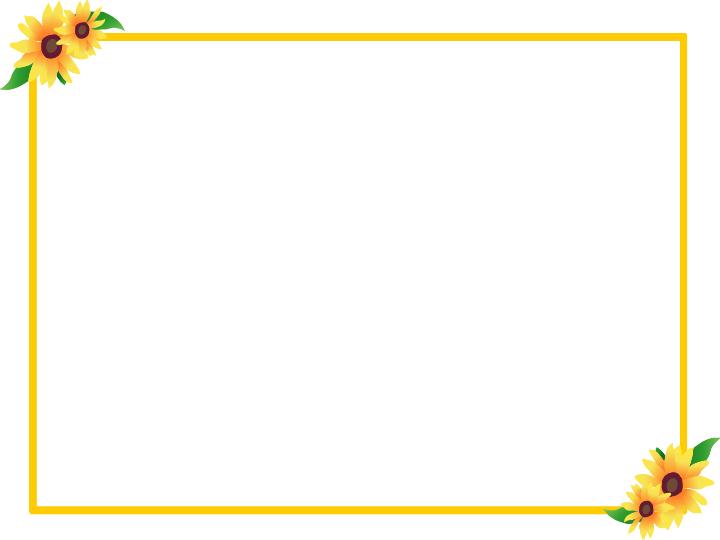 Ôn bài cũ
Hãy kể về một truyền thống tốt đẹp 
của gia đình, dòng họ mình.
Đọc một số câu ca dao, tục ngữ 
về chủ đề “Biết ơn tổ tiên”
Hoạt động I: Truyện “Đôi bạn”
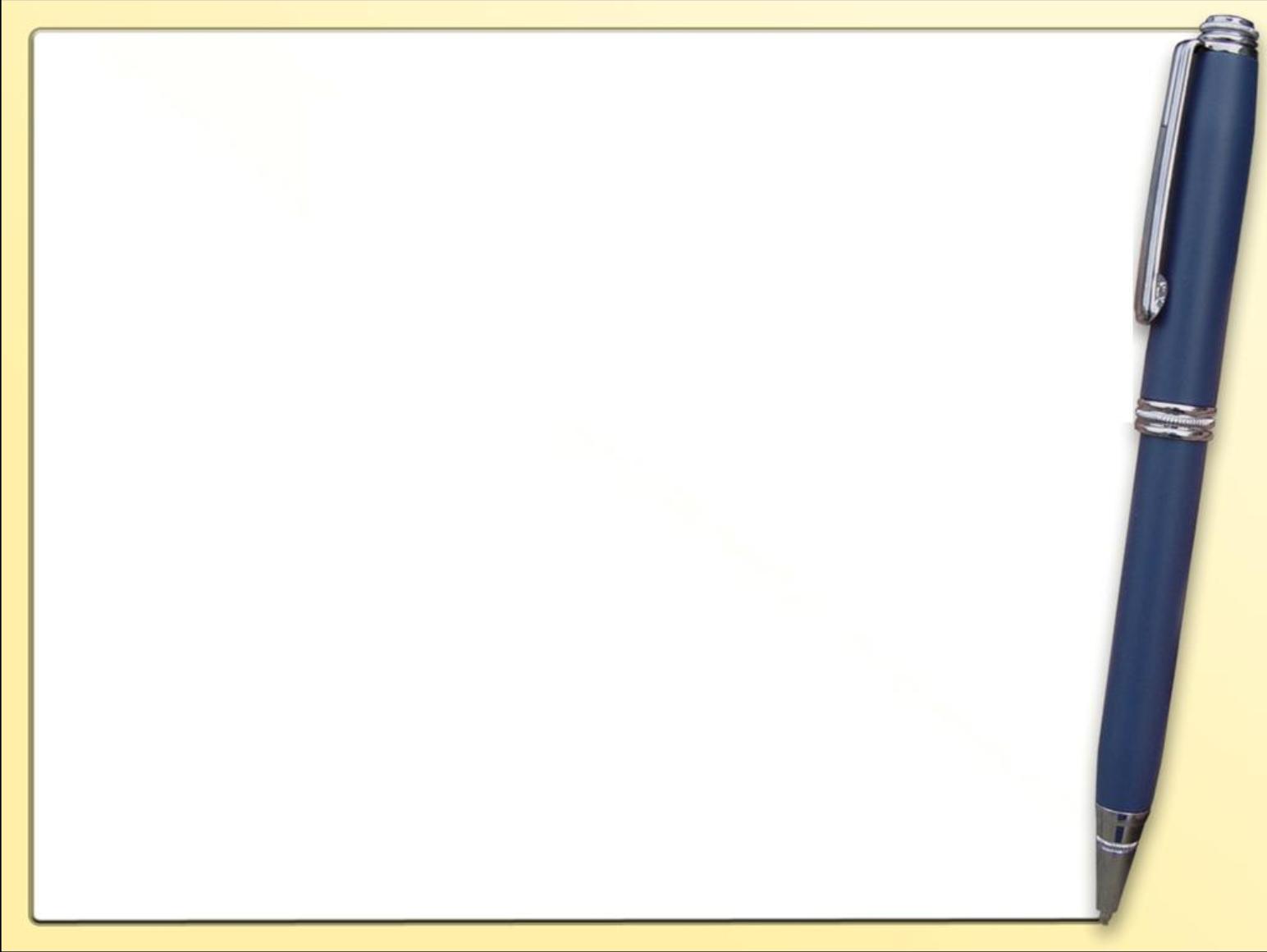 Truyện: Đôi bạn
Khi đi vào trong rừng, chuyện gì đã 
xảy ra với đôi bạn ?
Con có nhận xét gì về hành động bỏ bạn
chạy thoát thân của nhân vật trong truyện ?
3. Con thử đoán xem sau sự việc này,
tình cảm giữa hai người bạn sẽ ra sao ?
Truyện: Năm năm cõng bạn đến trường
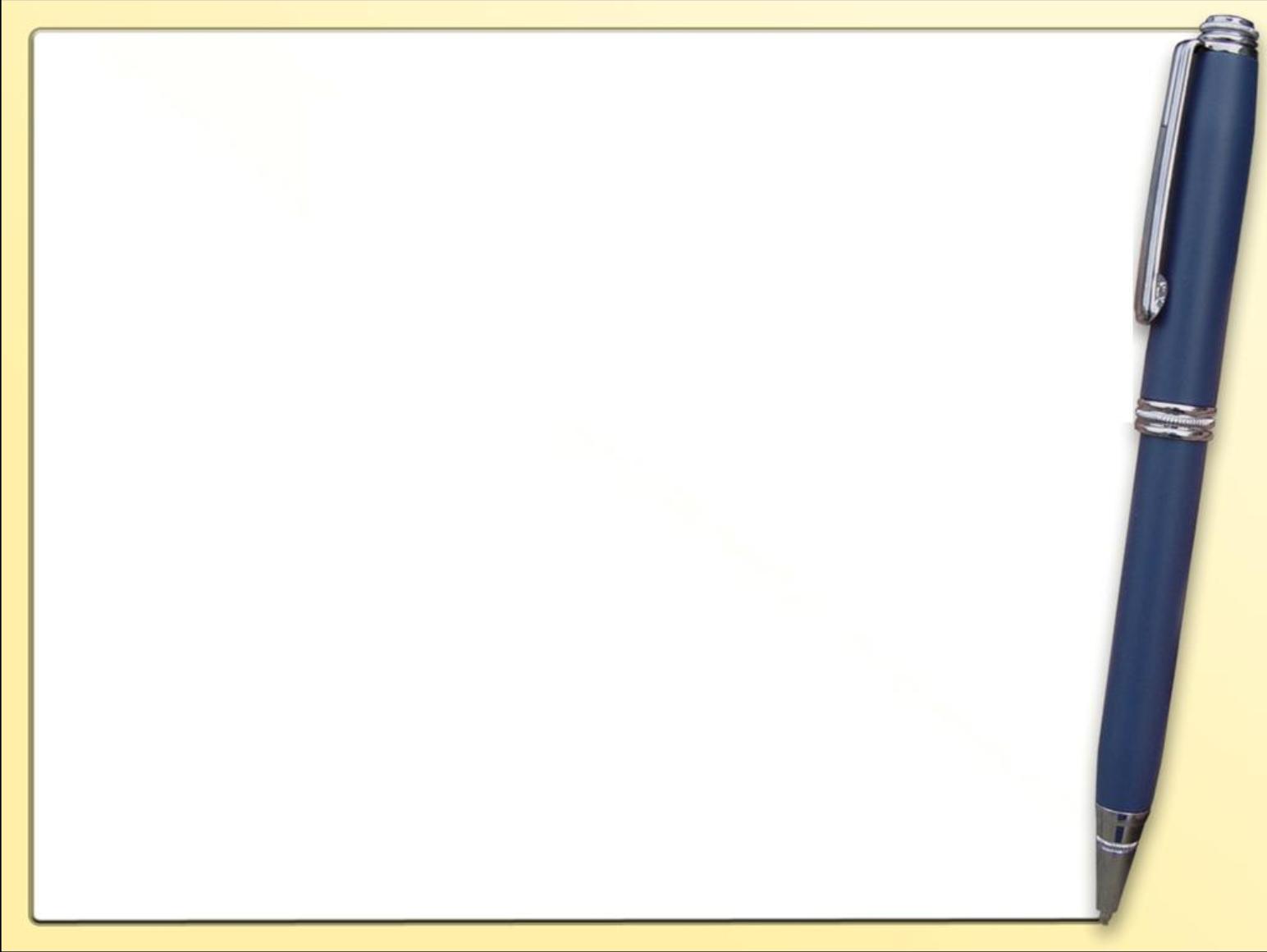 Truyện: Năm năm cõng bạn đến trường
1. Để giúp người bạn tật nguyền A Trâm đến trường, bạn A Byưh trong phóng sự đã làm gì?
2. Qua hành động đó, con thấy A Byưh là người bạn như thế nào?
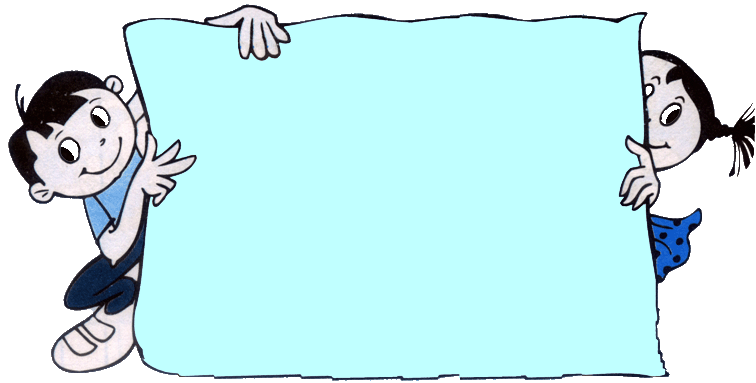 GHI NHỚ:
GHI NHỚ:
Bạn bè cần phải đoàn kết, 
thương yêu, giúp đỡ lẫn nhau, 
nhất là những lúc khó khăn, 
hoạn nạn. Có như vậy, tình bạn 
mới thêm thân thiết, gắn bó.
Bạn bè là nghĩa tương thân.
Khó khăn, thuận lợi ân cần bên nhau.
Hoạt động 2: Bày tỏ thái độ
a. Trẻ em có quyền tự do kết giao bạn bè.
b. Bạn bè mang lại cho em niềm vui.
c. Bạn bè tốt phải biết giúp đỡ, che giấu khuyết điểm cho nhau.
d. Bạn bè phải biết giúp đỡ nhau cùng 
tiến bộ.
Hoạt động 2: Bày tỏ ý kiến
a. Trẻ em có quyền tự do kết giao bạn bè.
b. Bạn bè mang lại cho em niềm vui.
c. Bạn bè tốt phải biết giúp đỡ, che giấu khuyết điểm cho nhau.
c. Bạn bè tốt phải biết giúp đỡ, che giấu khuyết điểm cho nhau.
d. Bạn bè phải biết giúp đỡ nhau cùng 
tiến bộ.
Hoạt động 3:

Trò chơi “ Bông hoa tình bạn”
Luật chơi
1
Yêu thương
6
2
Giúp đỡ
Đoàn kết
TÌNH
BẠN
3
5
Tôn trọng
Tin tưởng
Chia sẻ
4
Câu 1
Khi bạn gặp chuyện vui, em sẽ làm gì?
Câu 2
Bạn phê bình khi em mắc khuyết điểm, 
em sẽ làm gì?
Câu 3
Khi bạn gặp chuyện buồn, em sẽ làm gì?
Câu 4
Bạn em bị kẻ xấu rủ rê, lôi kéo vào 
những việc làm không tốt, em sẽ làm gì?
Câu 5
Cánh hoa may mắn
Câu 6
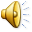 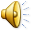 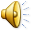 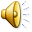 A. Mình sẽ bỏ qua việc này, 
không mách cô vì mình với bạn 
là bạn thân của nhau.
C. Nhắc bạn không nên quay cóp. 
Nếu bạn không nghe thì thưa 
chuyện này với cô giáo.
D. Bạn có ý kiến khác.
B. Thưa chuyện này với cô giáo vì 
như vậy là thiếu trung thực và 
không công bằng với những bạn khác.
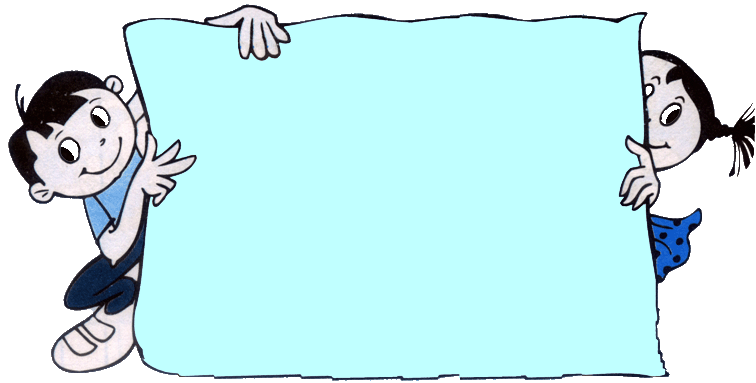 GHI NHỚ:
GHI NHỚ:
Bạn bè cần phải đoàn kết, 
thương yêu, giúp đỡ lẫn nhau, 
nhất là những lúc khó khăn, 
hoạn nạn. Có như vậy, tình bạn 
mới thêm thân thiết, gắn bó.
Bạn bè là nghĩa tương thân.
Khó khăn, thuận lợi ân cần bên nhau.
ĐIỀU EM MONG MUỐN
Bfdjmnfgjmn g
Dặn dò:
- Sưu tầm những tấm gương, 
mẩu chuyện,  bài thơ, bài hát, 
tục ngữ,ca dao hay những câu 
danh ngôn về tình bạn.
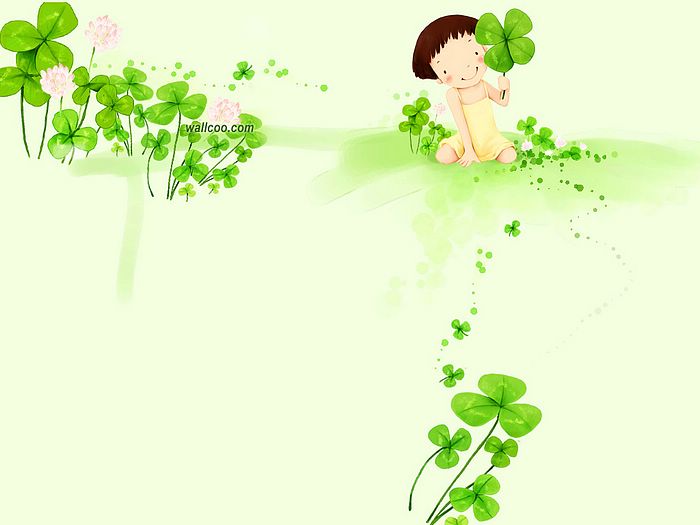 KÝnh chóc c¸c thÇy c« m¹nh khoÎ, c¸c em ch¨m ngoan.